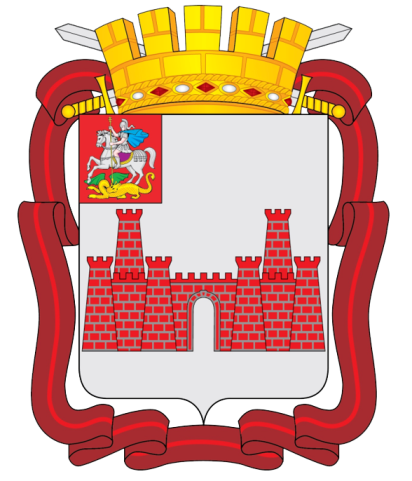 Бюджет для граждан
на основании проекта решения Совета депутатов «Об исполнении бюджета Можайского городского округа за 2020 год»
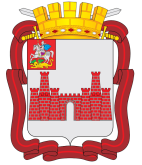 Содержание
Основные понятия, используемые в бюджетном процессе …………………………………………………….…5-6
 Административно-территориальное деление Можайского городского округа………………………………….…7
 Достигнутые результаты бюджетной политики в 2020 году…………………………………………………….…8-9
 Выполнение прогноза социально-экономического развития Можайского городского округа……..………..10-15
 Основные параметры исполнения бюджета Можайского городского округа…………………………………16-18
 Внесенные изменения в решение Совета депутатов Можайского городского округа «О бюджете Можайского городского округа на 2020 год и на плановый период 2021 и 2022 годов»…………………………………..…19-22
 Динамика и структура налоговых и неналоговых доходов бюджета Можайского городского округа ...........23-26
Налоговые и неналоговые доходы на душу населения в сравнении с другими муниципальными образованиями Московской области…………………………………………………………………………………………………….27
 Информация об оценке потерь от предоставления налоговых льгот………………………………………………28
Динамика и структура расходов бюджета Можайского городского округа…………………………………….29-38
 Исполнение указов Президента Российской Федерации…………………………………………………….…..39-42
 Информация о расходах бюджета Можайского городского округа за 2020 год на душу населения по отраслям экономики и социальной сферы………………………………………………………………………….…………43-44
 Выполнение плана по муниципальным программам…………………………………………………………….45-49
 Информация об общественно значимых объектах, реализованных в 2020 году на территории Можайского городского округа………………………………………………………..…………………………………………50-56
 Меры социальной поддержки за счет средств бюджета целевым группам потребителей в Можайском городском округе…….……………………………………………………………………..……………………….57-61
Можайский городской округ
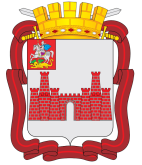 Оценка эффективности реализации муниципальных программ Можайского городского округа за 2020 год…………………………………………………………………………………….……………………………….62-63
 Информация о достигнутых и плановых целевых показателях муниципальных программ Можайского городского округа за 2020 год:
- « Здравоохранение» на 2020-2024 годы ………………………………………………………………………………64
-«Культура» на 2020 – 202 годы………………………………………………………………………………………65-66
«Образование» на 2020 – 2024 годы…………………………………………………………………………......….67-68
«Социальная защита населения» на 2020 – 2024 годы…………………………………………………………….69-71
«Спорт» на 2020 – 2024 годы………………………………………………………………………….……….........72-74
«Развитие инженерной инфраструктуры и энергосбережение» на 2020 – 2024 годы…………………..………75-76
«Экология и окружающая среда» на 2020-2024 годы…………………………………………………………………77
«Безопасность и обеспечение безопасности жизнедеятельности населения» на 2020-2024 годы……………..78-79
«Жилище» на 2020 – 2024 годы …………………………………………………………………………………….80-81
- «Развитие инженерной инфраструктуры и энергоэффективности» на 2020 – 2024 годы ……………….……..82-83
- «Предпринимательство» на 2020 – 2024 годы …………………………………………………………………….84-86
«Управление имуществом и муниципальными финансами» на 2020 – 2024 годы……………………………....87-89
«Развитие институтов гражданского общества, повышение эффективности местного самоуправления и реализации молодежной политики» на 2020 – 2024 годы ……………………………………………………………………….90-91
-  «Развитие и функционирование дорожно-транспортного комплекса» на 2020 – 2024 годы …………………..92
«Цифровое муниципальное образование» на 2020 – 2024 годы ……………………………………………...93-97
 «Архитектура и градостроительство» на 2020 – 2024 годы…………………………………………………….….98
 «Формирование современной комфортной городской среды» на 2020 – 2024 годы…………………..…….99-101
Можайский городской округ
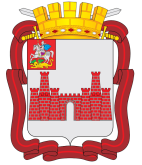 «Строительство объектов социальной инфраструктуры» на 2020 – 2024 годы……………………………………102
«Переселение граждан из аварийного жилищного фонда» на 2020 – 2024 годы………………………………….103
 Динамика и структура источников внутреннего финансирования дефицита бюджета Можайского городского округа………………………………………………………………………………………………………………..104-106
 Муниципальный долг……………………………………………………………………….……………………107-109
  Контактная информация…..……………………………………………………..………………………………110-111
Можайский городской округ
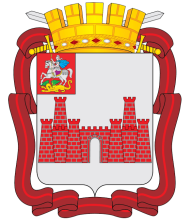 Основные понятия, используемые в бюджетном процессе
Бюджет – форма образования и расходования денежных средств, предназначенных для финансового обеспечения задач и функций государства и самоуправления;
Бюджетный процесс – это деятельность органов государственной власти, органов местного самоуправления и иных участников бюджетного процесса по составлению и рассмотрению проектов бюджетов, утверждению и исполнению бюджетов, контролю за их исполнением, осуществлению бюджетного учета, рассмотрению и утверждению бюджетной отчетности и внешних проверок;
Бюджетный система – совокупность бюджетов всех уровней и бюджетов государственных внебюджетных фондов, основанная на экономических отношениях, государственном устройстве и регулируемая законодательством Российской Федерации;
Консолидированный бюджет – свод бюджетов бюджетной системы Российской Федерации на соответствующей территории (за исключением бюджетов государственных внебюджетных фондов) без учета межбюджетных трансфертов между этими бюджетами;
Доходы бюджета – поступающие в бюджет денежные средства за исключением средств, являющихся в соответствии с Бюджетным Кодексом Российской Федерации источниками финансирования дефицита бюджета;
Расходы бюджета – выплачиваемые из бюджета денежные средства, за исключением средств, являющихся в соответствии с Бюджетным кодексом источниками финансирования;
Можайский городской округ
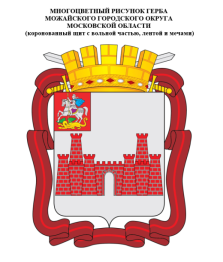 Основные понятия, используемые в бюджетном процессе
Дефицит бюджета – превышение расходов бюджета над его доходами;
Профицит бюджета – превышение доходов бюджета над его расходами;
Межбюджетные трансферты – средства, предоставляемые одним бюджетом бюджетной системы Российской Федерации другому бюджету бюджетной системы Российской Федерации;
Иные межбюджетные трансферты – это целевые трансферты направление использования которых не ограничено, но получение которых может быть связано с выполнением определенных условий (требований);
Дотации – межбюджетные трансферты, предоставляемые на безвозмездной и безвозвратной основе без установления направлений их использования;
Субвенции – межбюджетные трансферты, предоставляемые в целях финансового обеспечения расходных обязательств, возникающих при выполнении государственных полномочий Российской Федерации, субъектов Российской Федерации;
Субсидии - межбюджетные трансферты, предоставляемые в целях софинансирования расходных обязательств, возникающих при выполнении полномочий.
Можайский городской округ
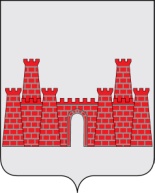 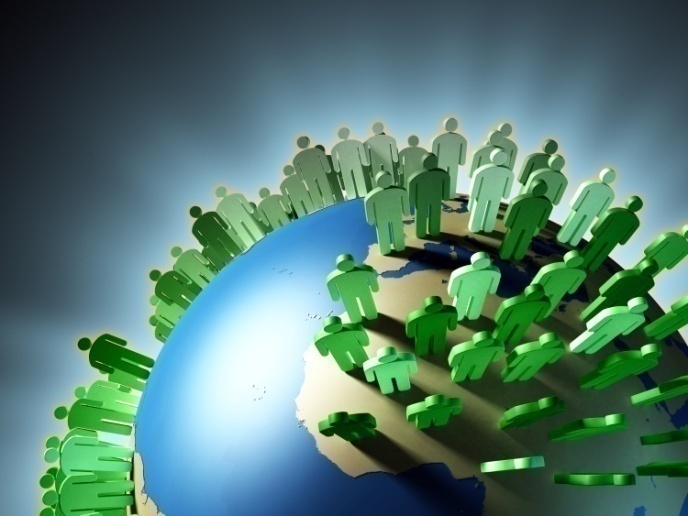 Население
Можайского городского округа
70 753
(человек)
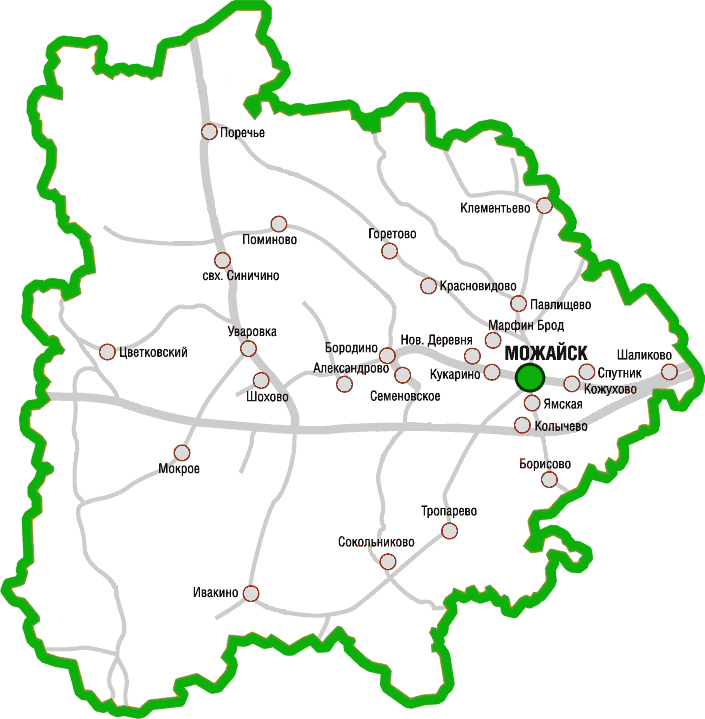 Площадь городского округа
 составляет
2 627,28 км2
Можайский городской округ
Достигнутые результаты бюджетной политики в 2020 году
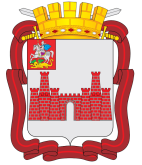 В 2020 году значительный объем бюджетных средств был направлен на решение первоочередных для городского округа задач, в числе которых:
реализация мероприятий, направленных на достижение национальных целей и стратегических задач  развития Российской Федерации на период до 2024 года;
обеспечение комфортной среды  проживания, поддержка бизнеса и улучшение условий для предпринимательской деятельности, повышения уровня развития социальной и транспортной инфраструктуры;
капитальные вложения в объекты общего образования с целью ликвидации 2-й смены и поддержания односменного режима обучения, создания новых мест в общеобразовательных организациях; 
строительство и реконструкция объектов физкультурно-оздоровительных комплексов,                                                    стадионов, спортивных сооружений;
строительство и ремонт автомобильных дорог общего значения;
современное и комфортное благоустройство общественных и дворовых территорий.



Результатами проводимой Администрацией Можайского городского округа бюджетной политики стало исполнение бюджета Можайского городского округа за истекший 2020 год с дефицитом 60 768,1 тыс. рублей при запланированном дефиците   135 819,3 тыс. рублей и формирование сбалансированного бюджета городского округа на трехлетний период 2021-2023 годов.
По итогам исполнения бюджета за 2020 год доходы бюджета Можайского городского округа составили            4 160 884,9 тыс. рублей или 93,8 % к плану на 2020 год. По сравнению с 2019 годом доходы увеличились на         771 083,3 тыс. рублей.
В структуре доходов бюджета Можайского городского округа 39,9 % составляют налоговые и неналоговые доходы. По итогам 2020 года их объем составил 1 661 590 тыс. рублей или 96,5 % к плановым назначениям. 
Расходы бюджета Можайского городского округа на 01.01.2021 года исполнены в сумме 4 221 653 тыс. рублей, что составило 92,3 % от плановых назначений на год. По сравнению с 2019 годом расходы бюджета увеличились на 597 945,3 тыс. рублей.
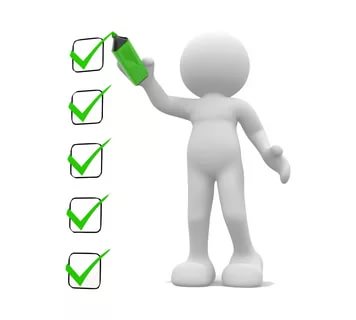 Можайский городской округ
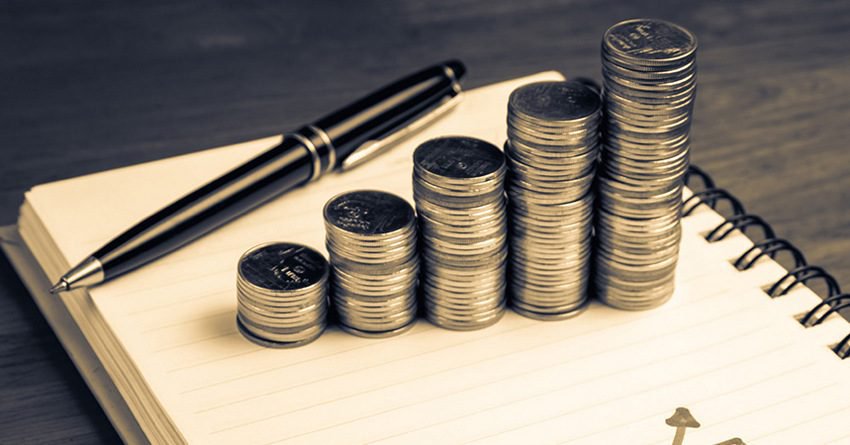 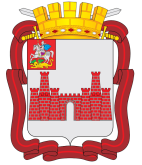 Как и в прошлые годы,  бюджет городского округа в 2020 году имел 
      социальную направленность.                                                       
      На социально-культурную сферу было направлено 2 577 770,7 тыс. рублей 
Или 61,1 % от общей суммы расходов. Так, на долю образования приходится                                                            47,5 % всех расходов бюджета, культуру, кинематографию – 4,9 %,                                                                                социальную политику – 2,0 %, физическую культуру и спорт – 6,6 %.
По сравнению с 2019 годом социально значимые расходы увеличились на 555 097,7 тыс. рублей или на 27,4 %. 
На реализацию 18 муниципальных программ Можайского городского округа в 2020 году было направлено            4 173 406 тыс. рублей или 98,9 % от всех расходов бюджета.
На 1 января 2021 года бюджет Можайского городского округа исполнен с дефицитом в сумме 60 768,1 тыс. рублей.
Большое внимание в округе уделяется                                                                                                                            вопросам доступности получения населением и                                                                                                                          бизнесом  государственных и муниципальных                                                                                                                                           услуг. 
В округе действует МФЦ, основной офис                                                                                                                                которого расположен по адресу г. Можайск,                                                                                                                                        ул. 20 января, д.6. 
В офисе 15 окон приема заявителей и 2                                                                                                                                          окна с доступом к региональному порталу                                                                                                              государственных услуг для обеспечения возможности подачи заявлений на получение услуг в электронном виде.                                    Приём заявителей в основном офисе МФЦ осуществляется с 8-00 до 20-00 ежедневно (кроме воскресенья). 
Кроме того, открыты 2 дополнительных офиса:
г. Можайск, ул. Красных Партизан, д. 4 – 2 окна для приема заявителей (в том числе одно окно для бизнеса). Режим работы: понедельник - пятница, с 9.00 по 18.00 ч.
п. Уваровка, ул. Торговая, д. 9 - 2 окна для приема заявителей. Режим работы: понедельник - пятница, с 8.30 по 17.30 ч. 
На текущий момент в перечень предоставляемых МФЦ услуг входят 347 федеральных, региональных и муниципальных услуг.
Всего за 2020 год в МФЦ Можайского городского округа оказано более 162 тыс.услуг.
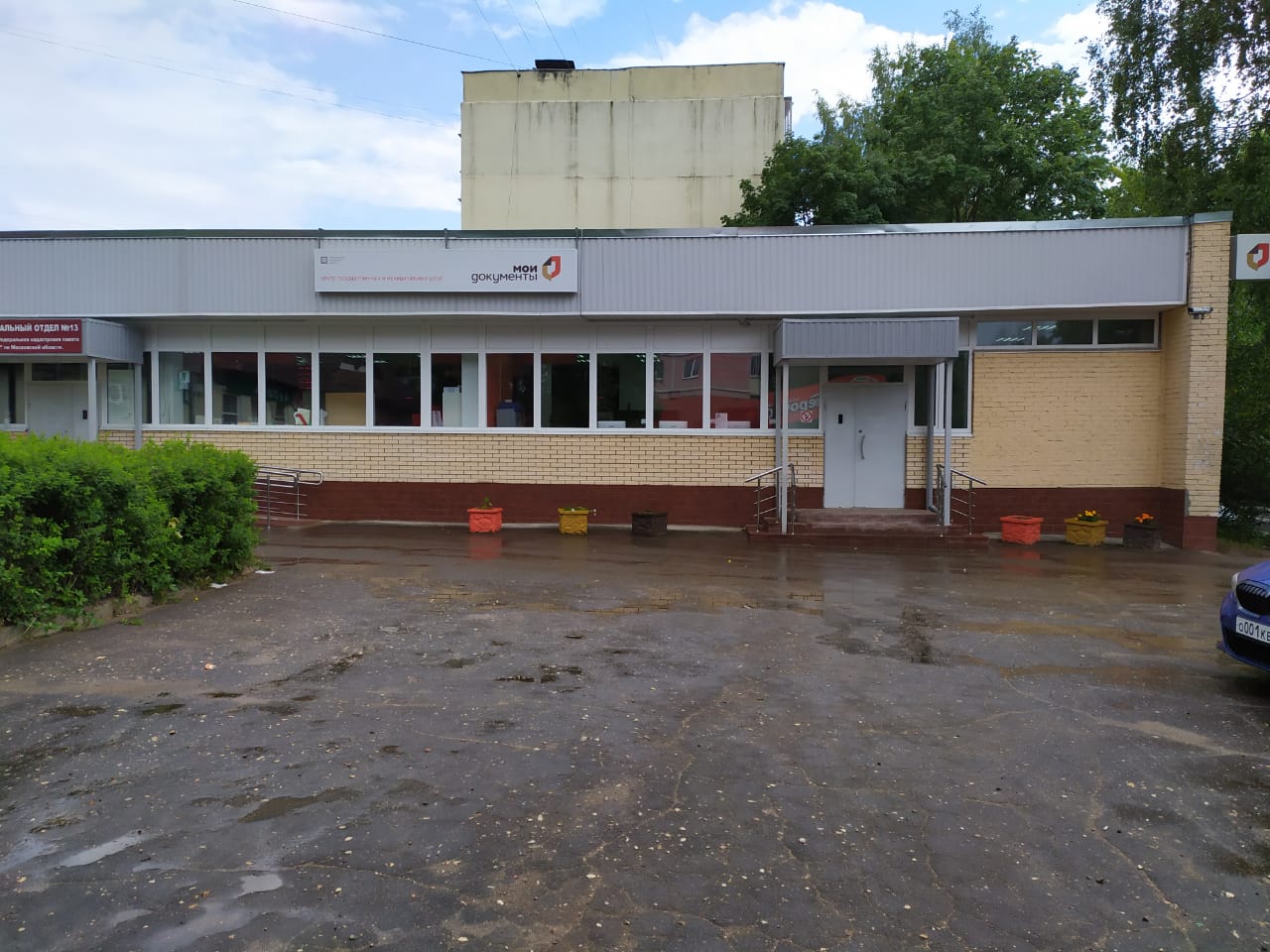 Можайский городской округ
Прогноз социально-экономического развития Можайского городского округа на 2021 – 2023 годы
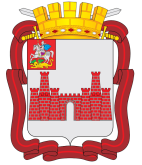 Можайский городской округ
Прогноз социально-экономического развития Можайского городского округа на 2021 – 2023 годы
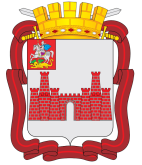 Можайский городской округ
Прогноз социально-экономического развития Можайского городского округа на 2021 – 2023 годы
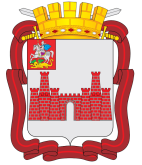 Можайский городской округ
Прогноз социально-экономического развития Можайского городского округа на 2021 – 2023 годы
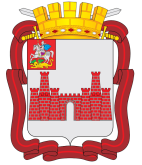 Можайский городской округ
Прогноз социально-экономического развития Можайского городского округа на 2021 – 2023 годы
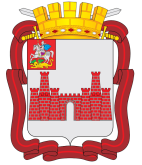 Можайский городской округ
Прогноз социально-экономического развития Можайского городского округа на 2021 – 2023 годы
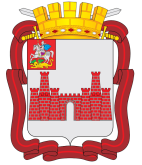 Можайский городской округ
Основные параметры исполнения бюджета Можайского городского округа в 2020 году
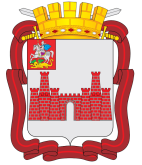 Можайский городской округ
Динамика и структура основных параметров исполнения бюджета Можайского городского округа
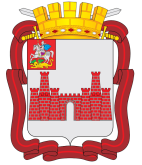 Дефицит
60 768,1
(тыс. рублей)
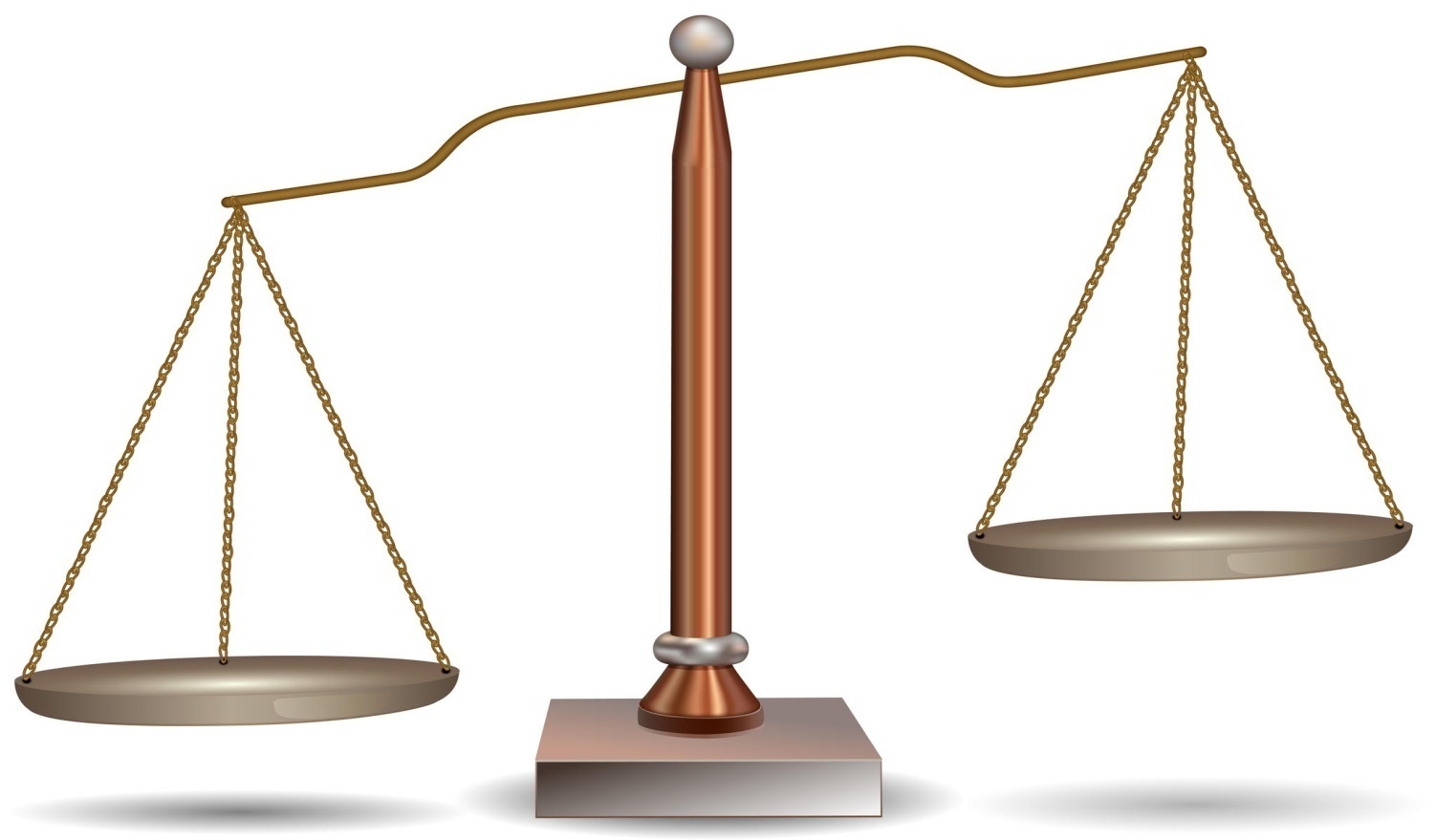 4 160 884,9
(тыс. рублей)
4 221 653,0
(тыс. рублей)
Доходы
Расходы
Можайский городской округ
Основные параметры исполнения бюджета Можайского городского округа
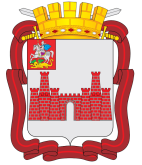 Можайский городской округ
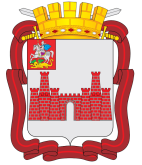 Основные характеристики бюджета Можайского городского округа
В принятое решение Совета депутатов Можайского городского округа Московской области         от 25.12.2019 № 559/31 «О бюджете Можайского городского округа на 2020 год и на плановый период 2021 и 2022 годов» 14 раз вносились изменения в течение 2020 года. 
Основные параметры внесенных изменений в решение Совета депутатов Можайского городского округа Московской области «О бюджете Можайского городского округа на 2020 год и на плановый период 2021 и 2022 годов» приведены в таблице:
Можайский городской округ
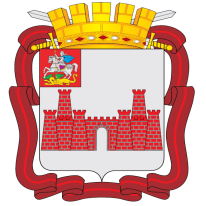 Можайский городской округ
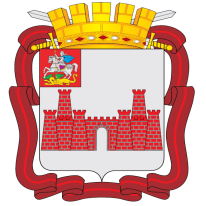 Можайский городской округ
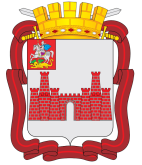 Изменения в решение Совета депутатов Можайского городского округа Московской области «О бюджете Можайского городского округа на 2020 год и на плановый период 2021 и 2022 годов» обусловлены следующими причинами:
уточнением плановых назначений по налоговым и неналоговым доходам бюджета Можайского городского округа с учетом текущей динамики поступления доходов и финансовых результатов деятельности организаций;
необходимостью включения в бюджет Можайского городского округа средств, подлежащих получению из бюджета Московской области в соответствии с нормативно-правовыми актами Московской области;
перераспределением и уточнением отдельных расходов бюджета в связи с ожидаемым исполнением средств бюджета Можайского городского округа в 2020 году;
необходимостью включения в расходы бюджета целевых средств и распределение свободных остатков средств на счете бюджета Можайского городского округа по состоянию на 01.01.2020года.
Можайский городской округ
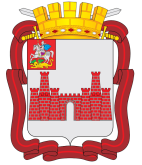 Динамика и структура налоговых и неналоговых доходов бюджета Можайского городского округа
Можайский городской округ
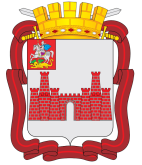 Динамика и структура налоговых и неналоговых доходов бюджета Можайского городского округа
Можайский городской округ
Динамика и структура безвозмездных поступлений в бюджет Можайского городского округа
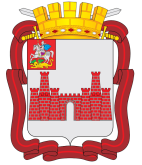 Можайский городской округ
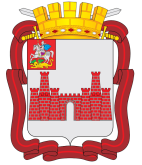 Можайский городской округ
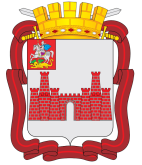 Налоговые и неналоговые доходы на душу населения 
в сравнении с другими муниципальными образованиями 
Московской области
тыс. рублей
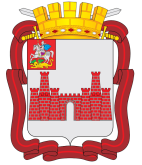 Информация об оценке потерь от предоставления налоговых льгот
Динамика и структура расходов бюджета Можайского городского округа
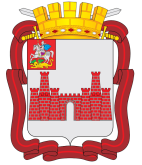 Можайский городской округ
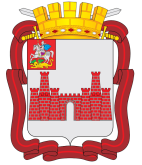 Можайский городской округ
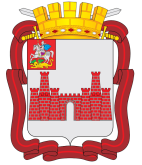 Можайский городской округ
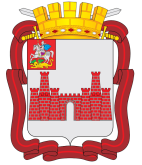 Можайский городской округ
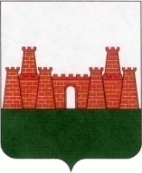 Можайский городской округ
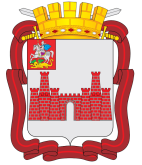 Можайский городской округ
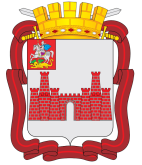 Можайский городской округ
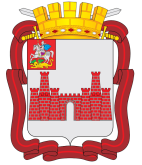 Можайский городской округ
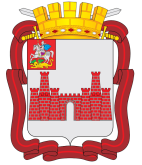 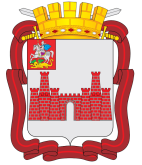 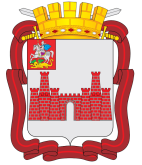 Целевые значения показателей, содержащихся в Указах Президента Российской Федерации от 07.05.2012 №№ 596-601, от 01.06.2012 № 761
Можайский городской округ
Целевые значения показателей, содержащихся в Указах Президента Российской Федерации от 07.05.2012 №№ 596-601, от 01.06.2012 № 761
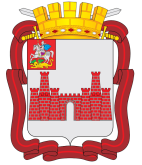 Можайский городской округ
Целевые значения показателей, содержащихся в Указах Президента Российской Федерации от 07.05.2012 №№ 596-601, от 01.06.2012 № 761
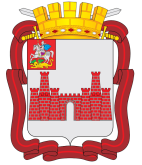 Можайский городской округ
Целевые значения показателей, содержащихся в Указах Президента Российской Федерации от 07.05.2012 №№ 596-601, от 01.06.2012 № 761
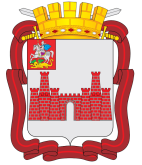 Можайский городской округ
Информация об объеме расходов бюджета Можайского городского округа за 2020 год на душу населения по отраслям экономики и социальной сферы
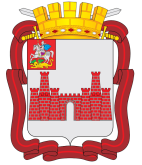 Можайский городской округ
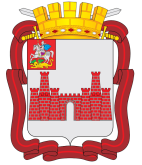 Можайский городской округ
Муниципальные программы Можайского городского округа
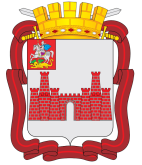 Исполнение бюджета осуществлялось в рамках 18 муниципальных программ Можайского городского округа, на реализацию которых направлено 4 173 406,0 тыс. рублей или 98,9% от всех расходов бюджета Можайского городского округа. При плане финансирования по программам 4 522 425,7 тыс. рублей выполнение составило 92,3%.
Можайский городской округ
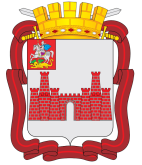 Сведения о расходах бюджета по государственным программам за 2019-2020 годы
Можайский городской округ
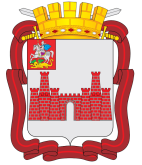 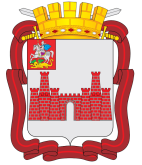 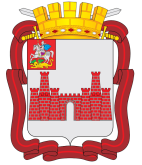 Можайский городской округ
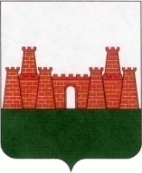 Информация об общественно значимых проектах, реализуемых на территории Можайского городского округа
Можайский городской округ
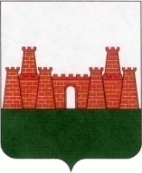 Информация об общественно значимых проектах, реализуемых на территории Можайского городского округа
Можайский городской округ
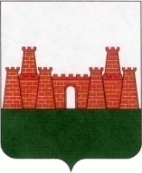 Информация об общественно значимых проектах, реализуемых на территории Можайского городского округа
Можайский городской округ
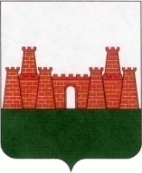 Информация об общественно значимых проектах, реализуемых на территории Можайского городского округа
Можайский городской округ
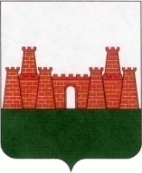 Информация об общественно значимых проектах, реализуемых на территории Можайского городского округа
Можайский городской округ
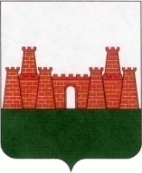 Информация об общественно значимых проектах, реализуемых на территории Можайского городского округа
Можайский городской округ
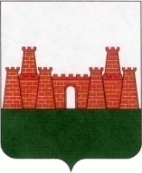 Информация об общественно значимых проектах, реализуемых на территории Можайского городского округа
Можайский городской округ
Меры социальной поддержки за счет средств бюджета целевым группам потребителей в Можайском городском округе
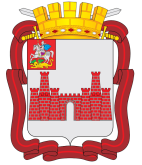 Можайский городской округ
Меры социальной поддержки за счет средств бюджета целевым группам потребителей в Можайском городском округе
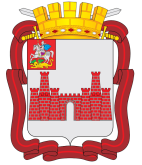 Можайский городской округ
Меры социальной поддержки за счет средств бюджета целевым группам потребителей в Можайском городском округе
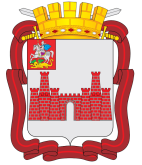 Можайский городской округ
Меры социальной поддержки за счет средств бюджета целевым группам потребителей в Можайском городском округе
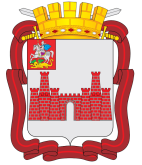 Можайский городской округ
Меры социальной поддержки за счет средств бюджета целевым группам потребителей в Можайском городском округе
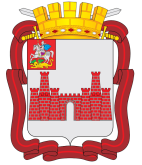 Можайский городской округ
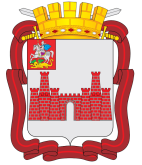 Оценка эффективности реализации муниципальных программ Можайского городского округа за 2020 год
Постановлением администрации Можайского городского округа от 06.11.2019 № 4154-П «Об утверждении Порядка разработки и реализации муниципальных программ Можайского городского округа Московской области, Перечня муниципальных программ Можайского городского округа Московской области  на 2020-2024 годы» был утвержден Порядок проведения оценки  эффективности реализации муниципальной программы (раздел XII. Порядок проведения и критерии оценки эффективности реализации муниципальных программ).
Согласно утвержденному Порядку оценки эффективности реализации муниципальных программ Можайского городского округа эффективность реализации муниципальной программы определяется как  соотношение фактически достигнутого результата к расходам, обеспечившим его выполнение.
Для расчета эффективности реализации муниципальной программы необходимо определить результативность муниципальной программы. Под оценкой результативности понимается определение степени достижения значений планируемых результатов реализации муниципальной программы.
Для расчета результативности муниципальной программы используются планируемые и фактические значения результатов реализации муниципальной программы. Оценка результативности муниципальной программы определяется по индексу результативности программы.
Для определения эффективности муниципальной программы используются следующие значения: результативность муниципальной программы, объем фактически произведенных расходов на реализацию муниципальной программы, объем планируемых расходов на реализацию муниципальной программы.
Можайский городской округ
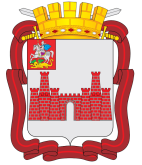 Оценка эффективности реализации муниципальных программ Можайского городского округа за 2020 год
В 2020 году в Можайском городском округе действовало 19 муниципальных программ. 
	Анализ приведенных планируемых и фактических значений результатов реализации муниципальных программы за 2020 год показывает, что 11 муниципальных программ имеют высокий  уровень эффективности, 3 муниципальные программы вышли на запланированный уровень эффективности, по 4 муниципальным программам эффективность низкая, по 1 муниципальной программе эффективность не рассчитывалась, так как  по программе не предусмотрено финансирование.
Можайский городской округ
Информация о плановых целевых показателях муниципальных программ 
на период 2020-2022 годы
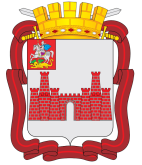 «Здравоохранение» на 2020-2024 годы
Можайский городской округ
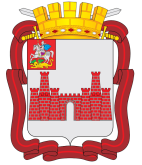 «Культура» на 2020-2024 годы
Информация о плановых целевых показателях муниципальных программ
Можайский городской округ
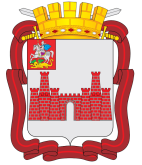 Информация о плановых целевых показателях муниципальных программ
Можайский городской округ
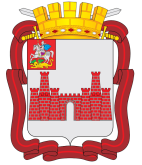 «Образование» на 2020-2024 годы
Информация о плановых целевых показателях муниципальных программ
Можайский городской округ
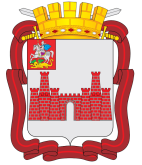 Информация о плановых целевых показателях муниципальных программ
Можайский городской округ
[Speaker Notes: ль]
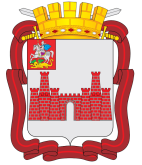 «Социальная защита населения»  на 2020-2024 годы
Информация о плановых целевых показателях муниципальных программ
Можайский городской округ
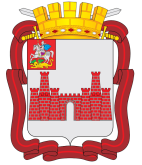 Информация о плановых целевых показателях муниципальных программ
Можайский городской округ
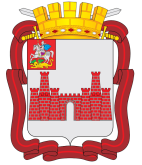 Информация о плановых целевых показателях муниципальных программ
Можайский городской округ
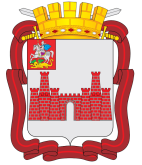 «Спорт» на 2020-2024 годы
Информация о плановых целевых показателях муниципальных программ
Можайский городской округ
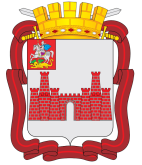 Информация о плановых целевых показателях муниципальных программ
Можайский городской округ
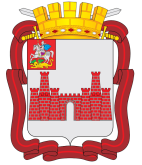 Информация о плановых целевых показателях муниципальных программ
Можайский городской округ
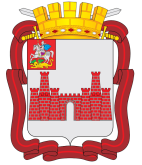 «Развитие сельского хозяйства» на 2020-2024 годы
Информация плановых целевых показателях муниципальных программ
Можайский городской округ
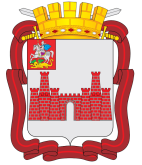 Информация о плановых целевых показателях муниципальных программ
Можайский городской округ
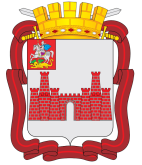 «Экология и окружающая среда» на 2020-2024 годы
Информация о плановых целевых показателях муниципальных программ
Можайский городской округ
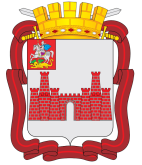 «Безопасность и обеспечение безопасности жизнедеятельности населения» на 2020-2024 годы
Информация о плановых целевых показателях муниципальных программ
Можайский городской округ
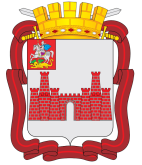 Информация о плановых целевых показателях муниципальных программ
Можайский городской округ
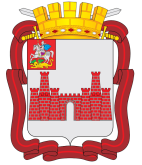 «Жилище» на 2020-2024 годы
Информация о плановых целевых показателях муниципальных программ
Можайский городской округ
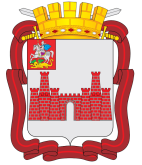 Информация о плановых целевых показателях муниципальных программ
Можайский городской округ
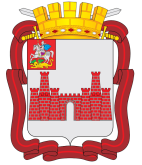 «Развитие инженерной инфраструктуры и энергоэффективности» на 2020-2024 годы
Информация о плановых целевых показателях муниципальных программ
Можайский городской округ
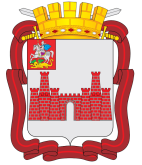 Информация о плановых целевых показателях муниципальных программ
Можайский городской округ
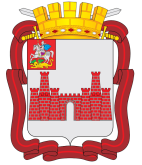 «Предпринимательство» на 2020-2024 годы
Информация о плановых целевых показателях муниципальных программ
Можайский городской округ
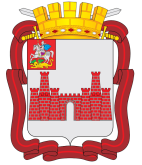 Информация о плановых целевых показателях муниципальных программ
Можайский городской округ
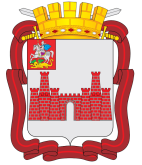 Информация о плановых целевых показателях муниципальных программ
Можайский городской округ
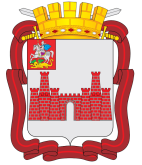 «Управление имуществом и муниципальными финансами» на 2020-2024 годы
Информация о плановых целевых показателях муниципальных программ
Можайский городской округ
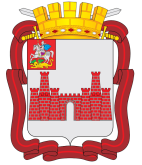 Информация о плановых целевых показателях муниципальных программ
Можайский городской округ
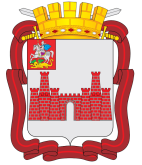 Информация о плановых целевых показателях муниципальных программ
Можайский городской округ
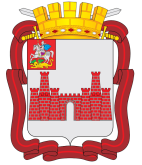 «Развитие институтов гражданского общества, повышение эффективности местного самоуправления и реализации молодежной политики» на 2020-2024 годы
Информация о плановых целевых показателях муниципальных программ
Можайский городской округ
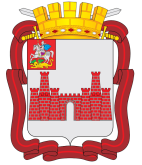 Информация о плановых целевых показателях муниципальных программ
Можайский городской округ
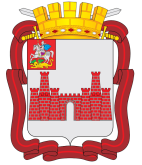 «Развитие и функционирование дорожно-транспортного комплекса» на 2020-2024 годы
Информация о плановых целевых показателях муниципальных программ
Можайский городской округ
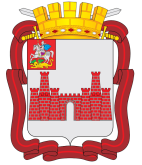 «Цифровое муниципальное образование» на 2020-2024 годы
Информация о плановых целевых показателях муниципальных программ
Можайский городской округ
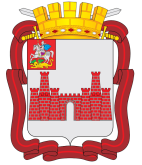 Информация о плановых целевых показателях муниципальных программ
Можайский городской округ
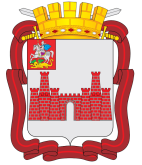 Информация о плановых целевых показателях муниципальных программ
Можайский городской округ
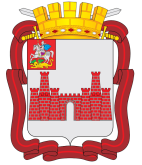 Информация о плановых целевых показателях муниципальных программ
Можайский городской округ
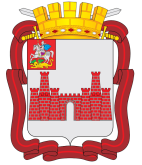 Информация о плановых целевых показателях муниципальных программ
Можайский городской округ
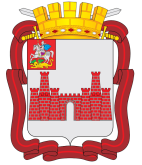 «Архитектура и градостроительство» на 2020-2024 годы
Информация о плановых целевых показателях муниципальных программ
Можайский городской округ
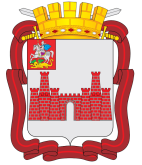 «Формирование современной комфортной городской среды» на 2020-2024 годы
Информация о плановых целевых показателях муниципальных программ
Можайский городской округ
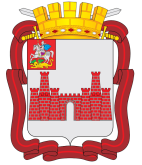 Информация о плановых целевых показателях муниципальных программ
Можайский городской округ
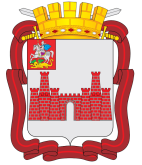 Информация о плановых целевых показателях муниципальных программ
Можайский городской округ
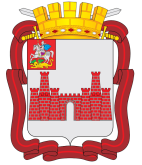 «Строительство объектов социальной инфраструктуры» на 2020-2024 годы
Информация о плановых целевых показателях муниципальных программ
Можайский городской округ
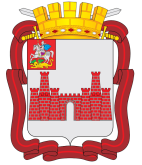 «Переселение граждан из аварийного жилищного фонда» на 2020-2024 годы
Информация о плановых целевых показателях муниципальных программ
Можайский городской округ
Динамика и структура источников внутреннего финансирования дефицита бюджета Можайского городского округа
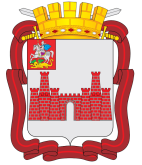 Можайский городской округ
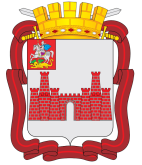 Можайский городской округ
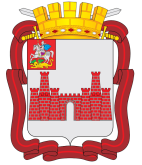 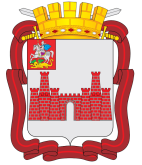 Управление муниципальным долгом Можайского городского округа
В 2020 году Администрация Можайского городского округа продолжала работу, направленную на проведение сбалансированной бюджетной политики, снижению влияния долговой нагрузки на бюджет Можайского городского округа.
В 2020 году основными задачами в области управления муниципального долга Можайского городского округа являлись:
не превышение объема муниципального долга Можайского городского округа к доходам бюджета без учета безвозмездных поступлений и поступлений налоговых доходов по дополнительному нормативу отчислений значения;
не превышения объема расходов по обслуживанию муниципального долга значения  10 процентов от расходов бюджета Можайского городского округа (за исключением расходов, осуществляемых за счет субвенций предоставляемых из бюджетов бюджетной системы РФ).    

Сведения об объеме государственного долга Можайского городского округа на начало и конец 2020 года
Можайский городской округ
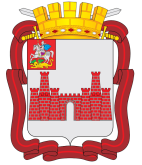 Управление муниципальным долгом Можайского городского округа
Объем муниципального долга Можайского городского округа по состоянию на 01.01.2021 года составил 164 999,9 тыс.рублей или 17,9 процента от объема доходов бюджета без учета безвозмездных поступлений и поступлений налоговых доходов по дополнительным нормам и находится на безопасном уровне. 
Муниципальный долг Можайского городского округа не превысил пределы, установленные Бюджетным кодексом Российской Федерации, о чем свидетельствуют данные приведенной ниже таблицы:
Можайский городской округ
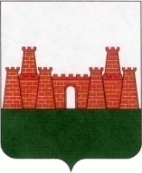 Объем и структура муниципального внутреннего долга Можайского городского округа, а также расходы на его обслуживание за 2020 год                                                                                                                                      (тыс. рублей)
Можайский городской округ
Контактная информация
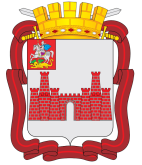 Администрация Можайского городского округа
admmozhaysk.ru

Адрес:
143200,  Московская область, г. Можайск, ул. Московская, д. 15

Телефон:
8(49638)2-21-07

Электронная почта
mozhaysk@mosreg.ru; mail@admmozhaysk.ru
Можайский городской округ
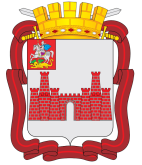 Финансово-казначейское управление администрации Можайского городского округа
Адрес: 
143200, Московская область, г. Можайск, ул. Московская, д.15
Режим работы:
понедельник-четверг 09.00 - 18.15 пятница 09.00 - 17.00обед с 13.00-14.00
Личный прием граждан - каждый понедельник с 09.00 до 15.00
Телефоны:
8(49638)24-7338(49638)20-0058(49638)23-292

INSTAGRAM:
https://www.instagram.com/finupradmmozhaysk/
Электронная почта: 
finupr@admmozhaysk.ru
Можайский городской округ